BIG DATA
The best time to buy your airline ticket?
TUESDAY
flight fares between 10 months and 1 day in advance
1.3 billion air fares
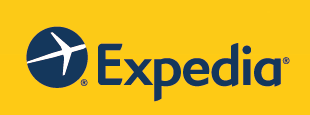 https://viewfinder.expedia.com/img/STOR-23513_White_paper.pdf
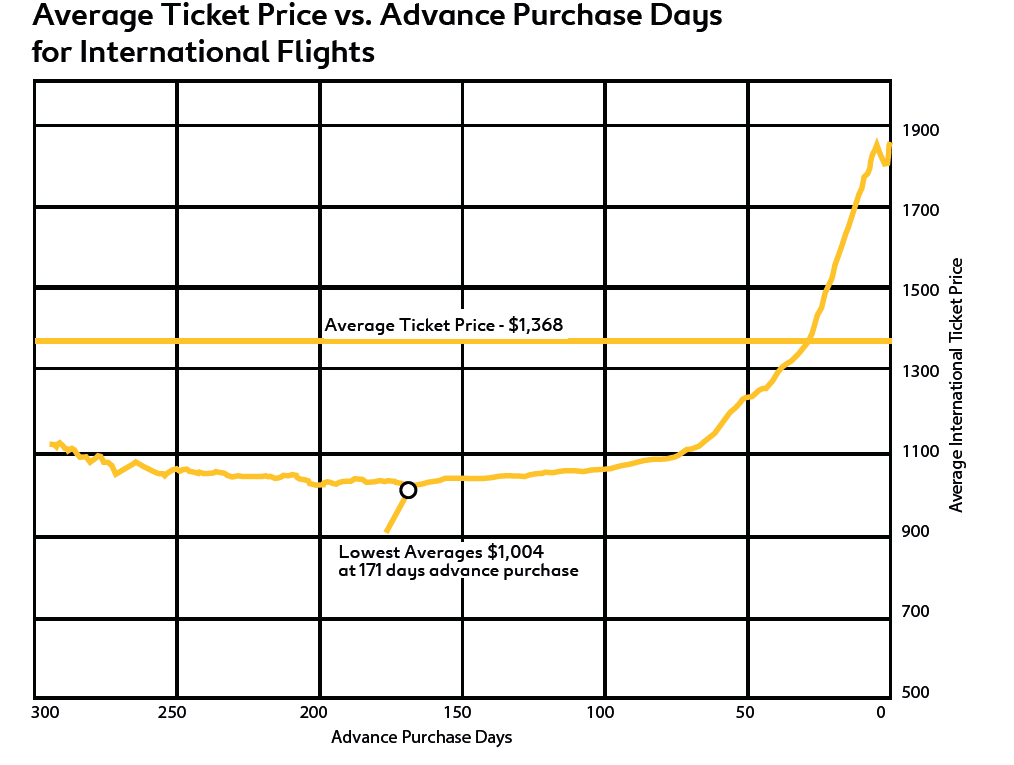 MASSIVE new health data 

 
 Electronic hospital health records 
 Genetics of every patient
 Unstructured data:  text, images, videos, sound 


For what purpose?
[Speaker Notes: recent doubling in use of electronic health records]
Generate knowledge, and fast. 

The cost of answering questions by collecting structured data (surveys, trials, panels) is high and takes years.
Analyzing all existing data gives stronger answers and generalizability.
Patient safety

By automatic monitoring patients, propose actions to health care providers.
Personalised medicine

Integration of individual genetics, life style, wished life quality with bio-medical knowledge leads to personalized treatment.
How much data now?
Google processes 24 petabytes per day  = US Library of Congress times 1000

Facebook uploads 10 million photos per hour and 3 billion “like” per day

YouTube adds one hour of video every second

Telenor Pakistan mobile phone data, 40 million SIMs, 1 month = 6 Terabytes data
6
HISTORY
LEADERS of the world
Feudal society: medieval knights
Industrialised society: bourgeoisie
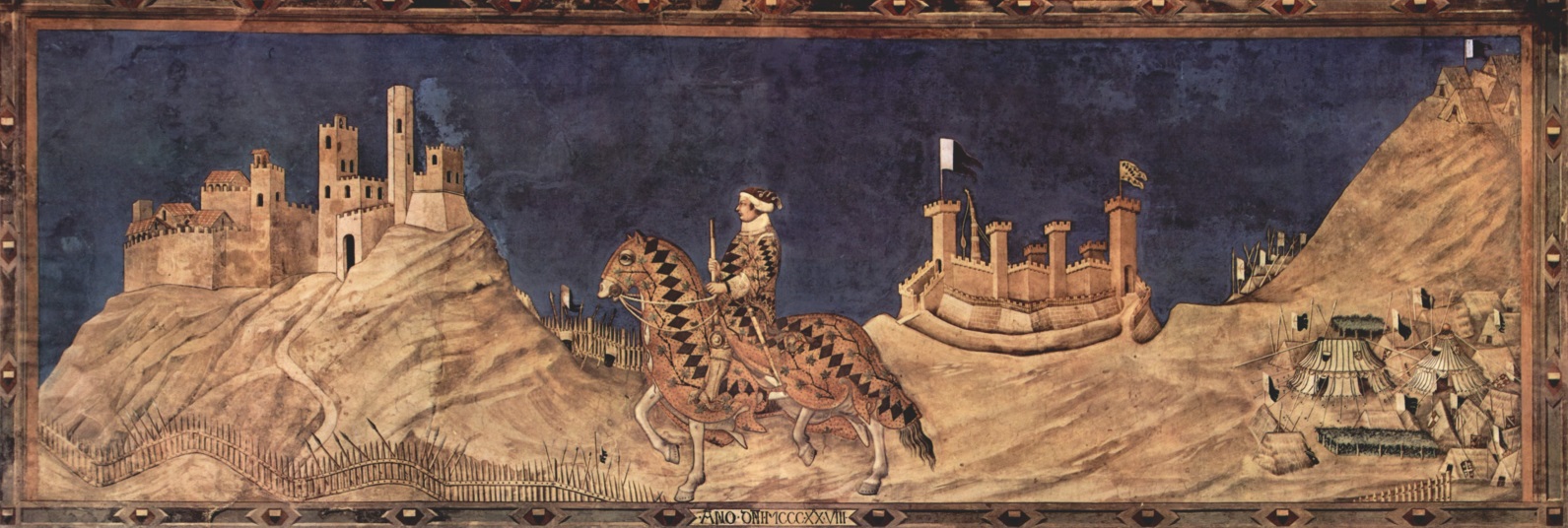 Information society: ?
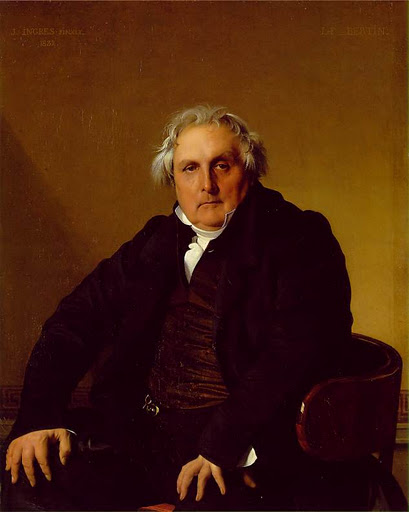 YOU !
The universal, educated and 
connected human being
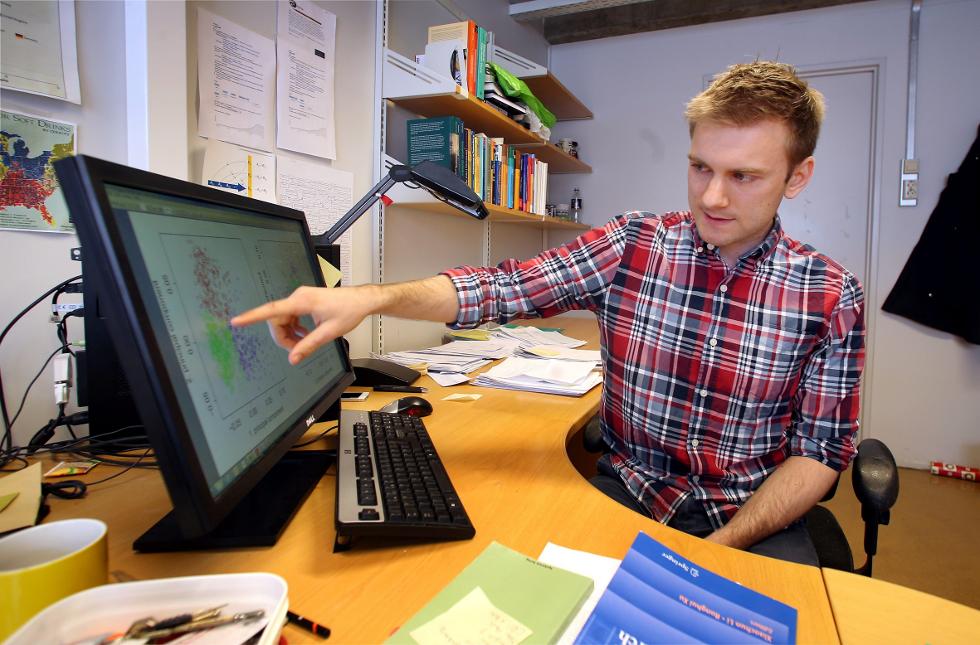 [Speaker Notes: Techno liberal I-shirted nerd, who put their private lofe online for everybody and for ever]
HOW ?
Integrate data with data
Integrate data with knowledge
Melting pot of disciplines

DO STATISTICS
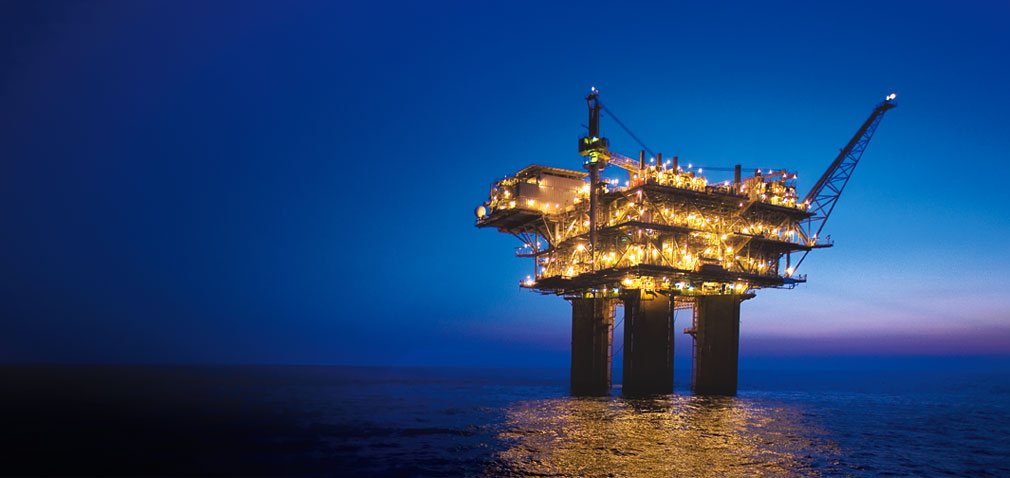 Norway’s success
(among others)

Petroleum 
+ 
the capacity to get it out.
Next success
(among others)


Data 
+ 
the capacity to get something out.
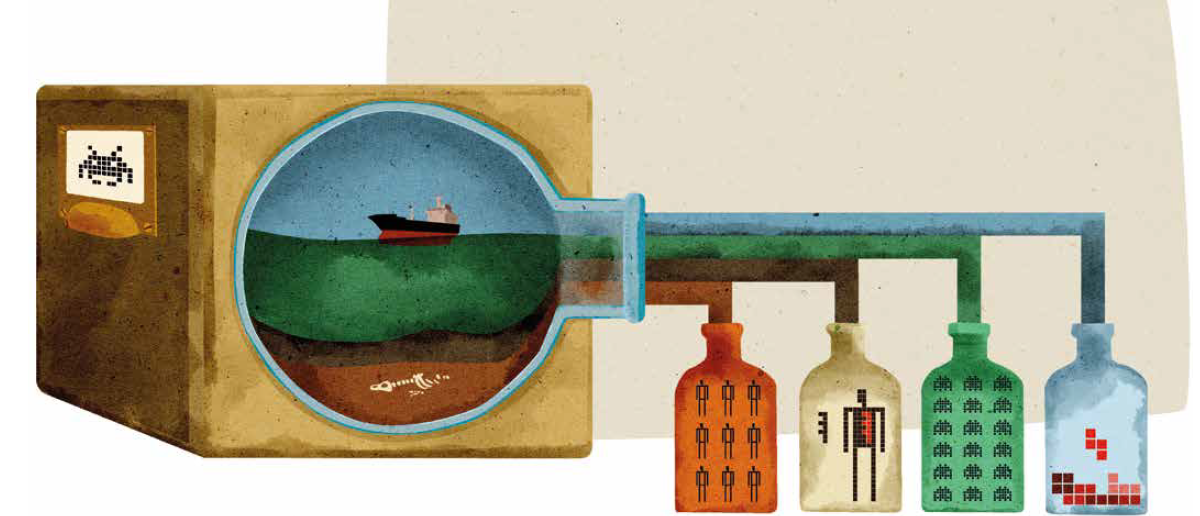 Next success
(among others)


Data 
+ 
STATISTICS.
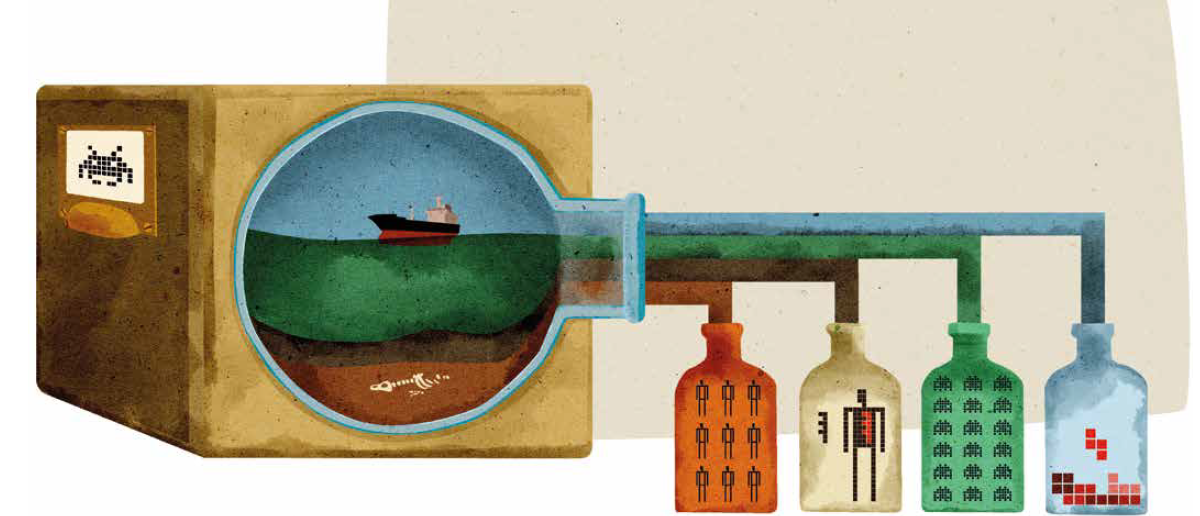 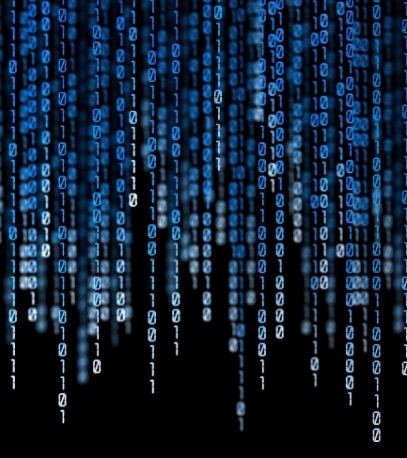 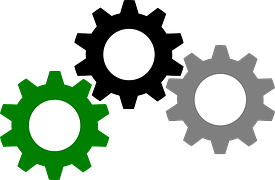 It is not enough to crunch data!
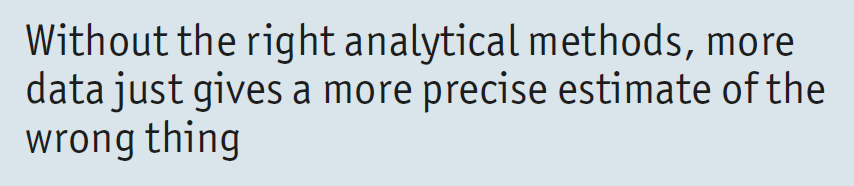 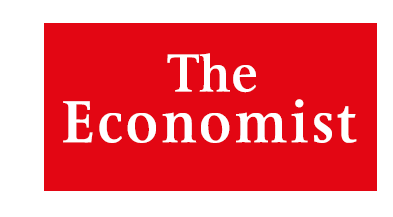 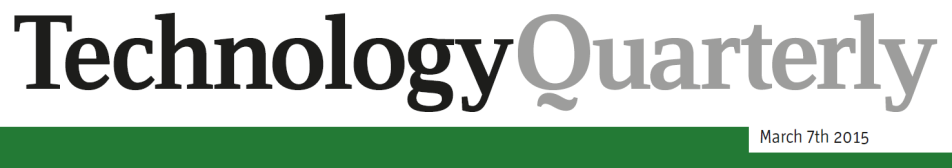 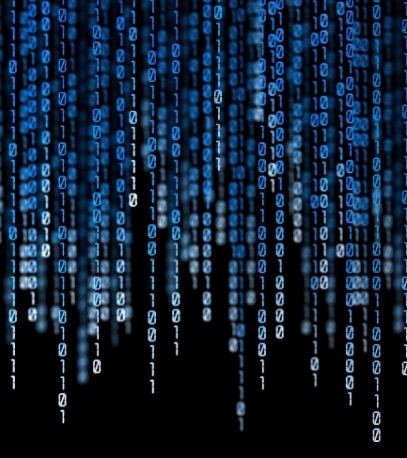 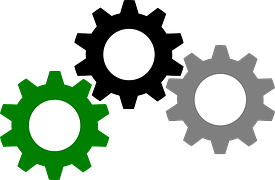 MODEL-BASED STATISTICS
Model-based methods exploit knowledge and structure in the new data, 
to understand, discover, predict, control.
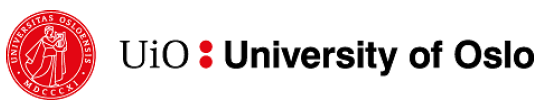 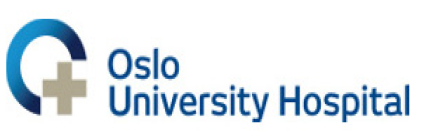 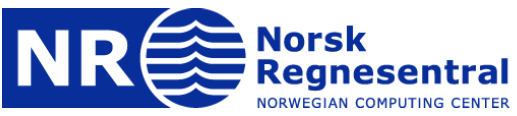 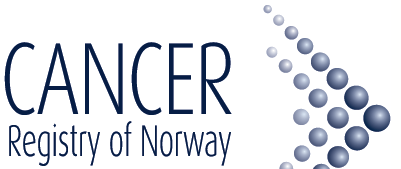 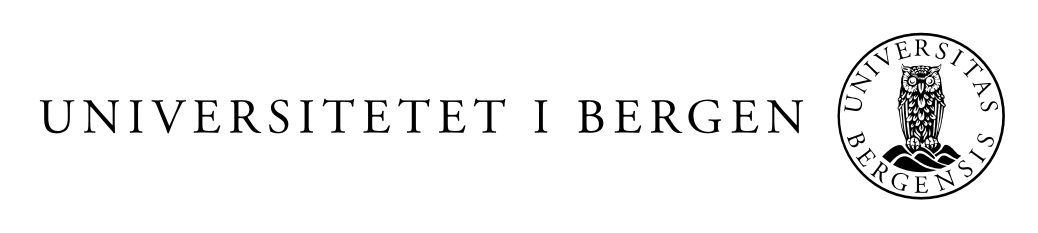 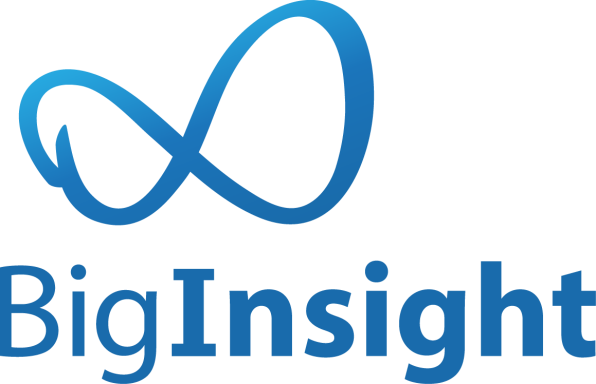 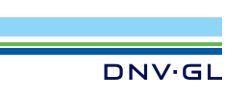 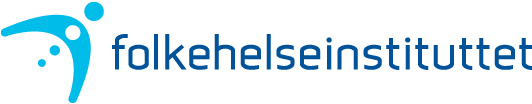 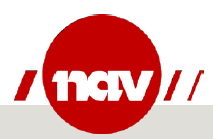 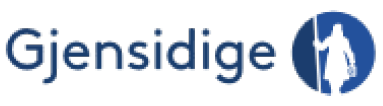 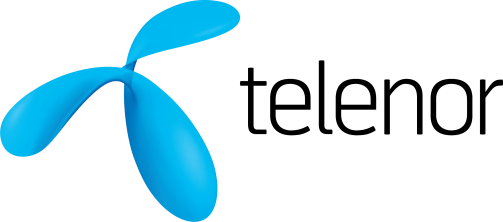 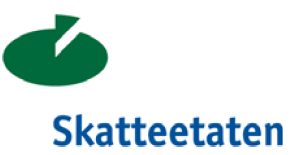 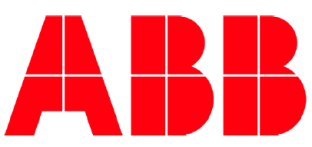 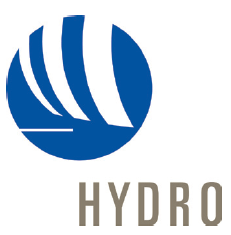 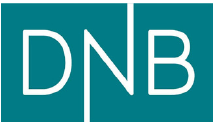 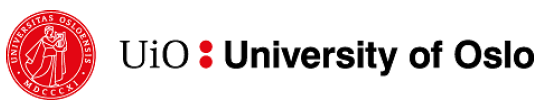 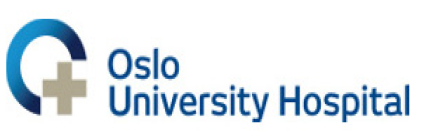 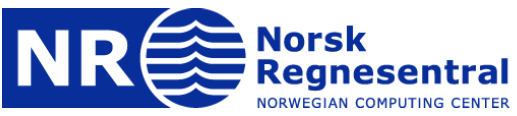 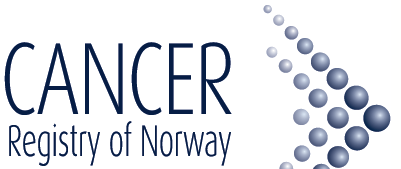 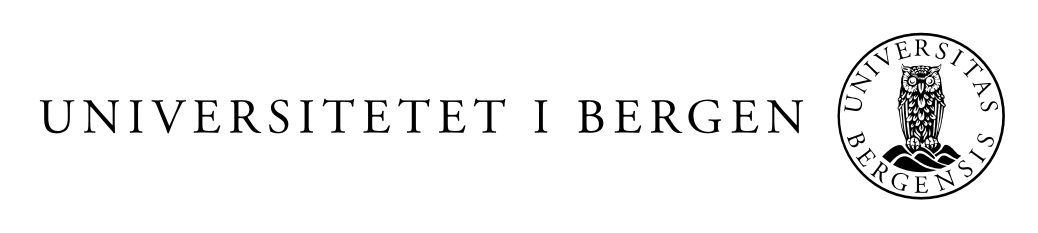 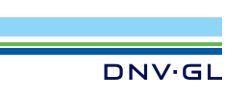 Personalised solutions
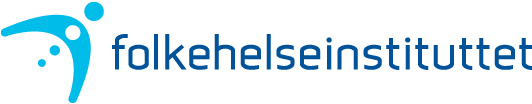 Forecasting the transient
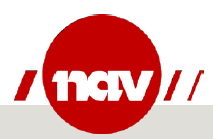 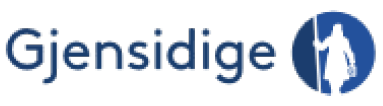 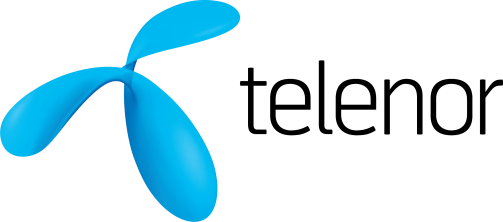 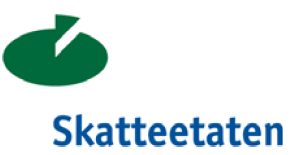 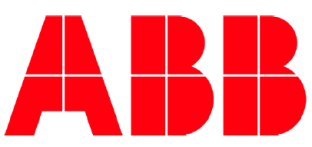 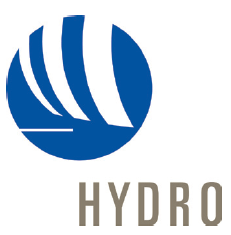 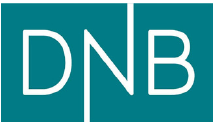 Personalised solutions
Given the genes of a patient, predict the success
     of a drug, just for her!

Given all we know about a tax-payer, predict 
      if she underpays tax, exactly her!
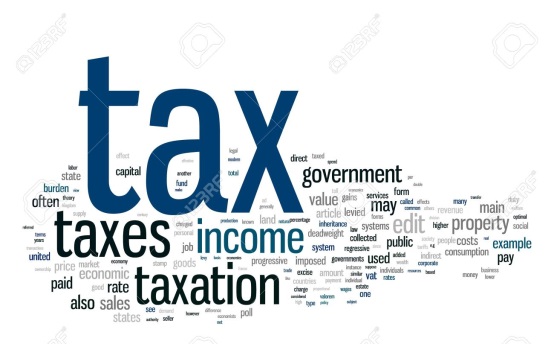 what we know 
about people
tax
Angela
?
tax
y
We LEARN a RULE
n
y
y
Angela
which we apply to ANGELA
Y
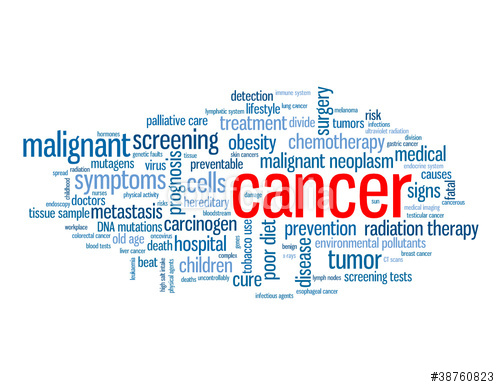 Therapy works
Angela
?
Therapy works
y
We LEARN a RULE
n
y
y
Angela
which we apply to ANGELA
Y
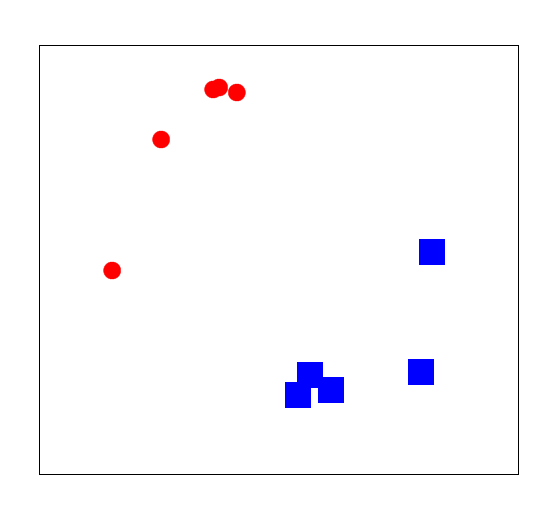 N
Angela
Y
People with outcome known.
 Classification rule.
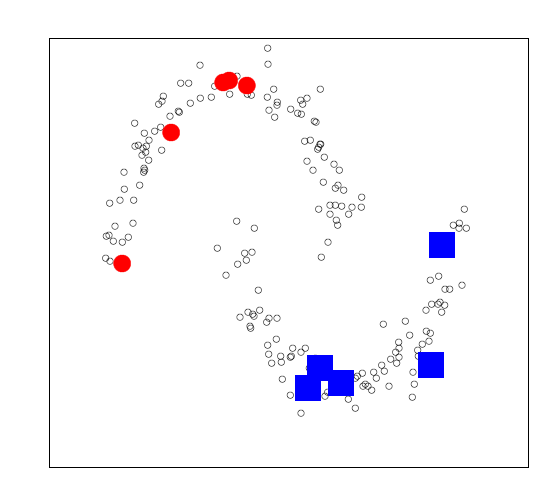 We can use all the people, also the ones
we do not know the outcome for, to 
estimate the decision boundary accurately.
Angela
All people
 Makes a much better rule (less false positives/negatives)
YOU
 
and 
the data revolution
[Speaker Notes: Techno liberal I-shirted nerd, who put their private lofe online for everybody and for ever]
The impact 

of data and 
data rich information technologies
 
is deep
we work less –  the internet of things
less difference between work & free time,
     weakening the power of salary
the sharing economy, escaping the 
     market rules, with collaborative production
less private property, open and free data
     and information
 networking people, puts power in the 
     hands of many
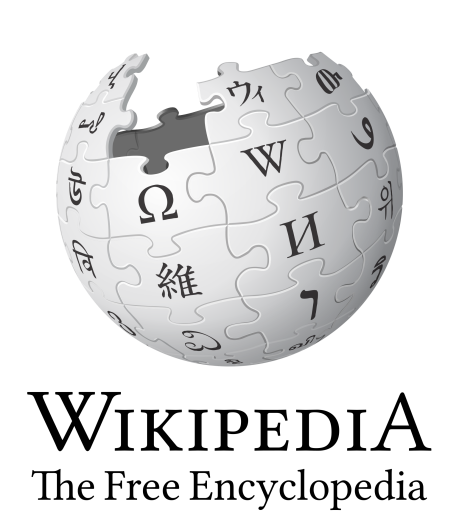 Product for all and for free
Produced in collaboration

no profit
208 employers
73.000 active contributors

if commercial: 3 billion USD revenue/year
but impossible for others to make profit in this area any more
Not easy!
Free-market economy builds walls:

with intellectual property regulations
restricting networks
making it possible to use your data against yourself
trying to keep data private, scarce and sellable
thus sharing responsibility for the underutilisation of data
     against the public good, delaying progress!
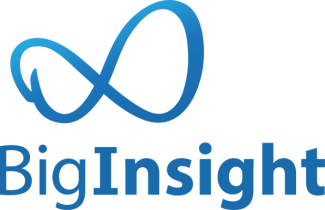 We shall use
Telenor Pakistan mobile phone data to predict
    the spread of dengue fever epidemics

DnB financial transaction data to spot white-washing
    of illegal revenues

Gjensidige customers data-base to detect fraud in claim
    and allow to reduce prices

ABB and DnV-GL’s data from hundreds of sensors on 
     ships to optimise energy consumptions en route.

Biobank data to design rules to optimise cancer 
      treatment at individual level.
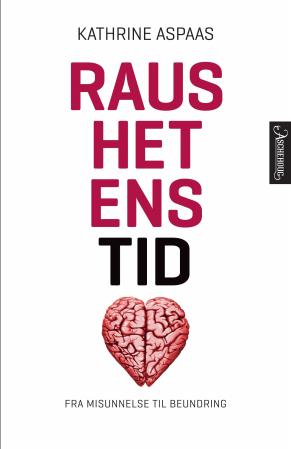 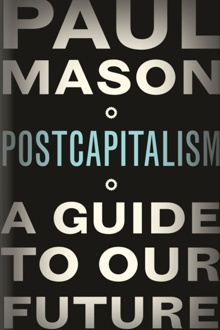 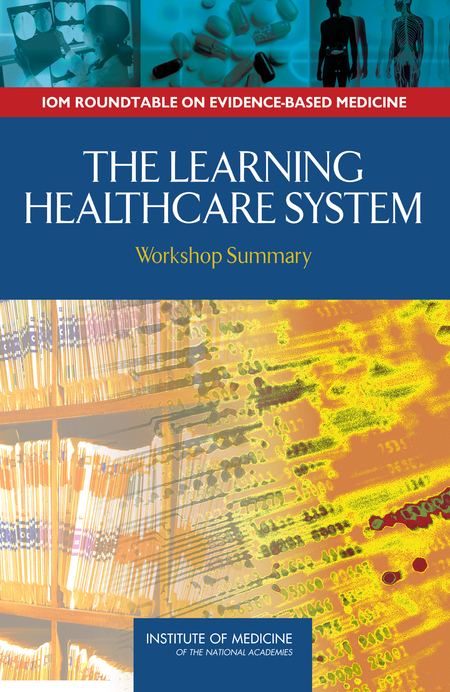 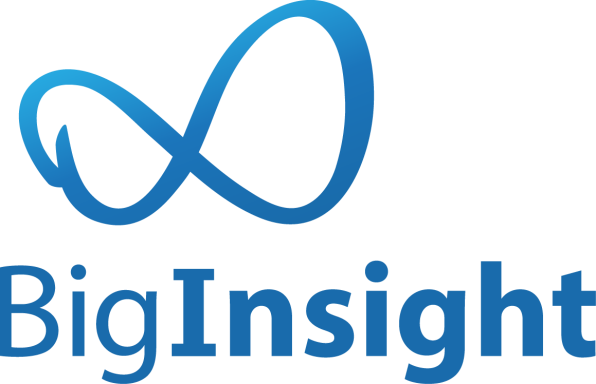 joins the voyage 
to a better world
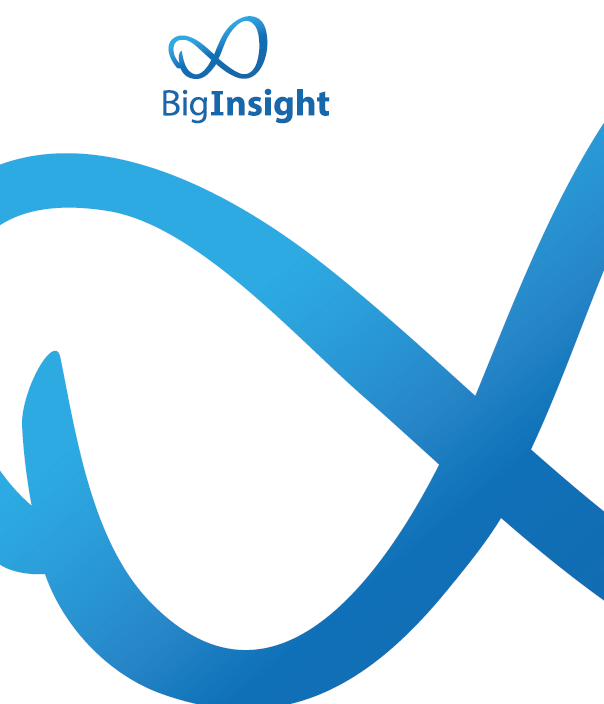 www.biginsight.no
frigessi@medisin.uio.no